7th International 	Research Conference of Uva Wellassa University 
“Digitalization for Transition to Circular Economy Ecosystems”
17th – 18th August 2023 @ Uva Wellassa University, Badulla, Sri Lanka.
Note: Leave this area clear (out of any text or figures) for the camera window
Note: Use the same colors, you may change the font size of the title as needed.
Title
Name of the Presenting Author* and the Names of the co-authors
With affiliations
Underline the name of the Presenting Author
1
Outline
Note: use Arial font size 44 for title text throughout the presentation
Note: Leave this area clear (out of any text or figures) for the camera window
Introduction
Research objectives
Methodology
Results and Discussions
Conclusions
Acknowledgements
References
Note: use Arial font size 24 for body text throughout the presentation
2
Introduction
Note: Leave this area clear (out of any text or figures) for the camera window
Introduction of your research
3
Research Objectives
Note: Leave this area clear (out of any text or figures) for the camera window
Objective 1
Objective 2
Objective 3
4
Methodology
Note: Leave this area clear (out of any text or figures) for the camera window
Methodology
5
Results and Discussions
Note: Leave this area clear (out of any text or figures) for the camera window
Important results


Table.01: (Title)
Note: Use following format for table, image and chart  captions. Use Arial font size 20 for captions. Adjust font size in the table body according to the data points count.
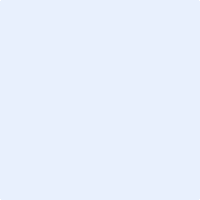 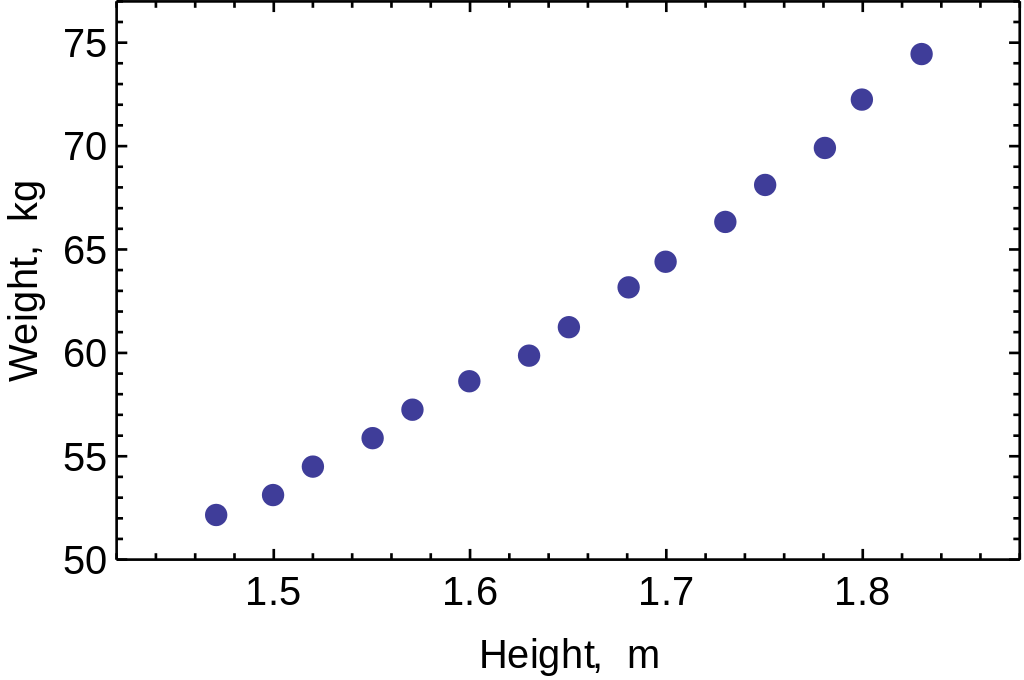 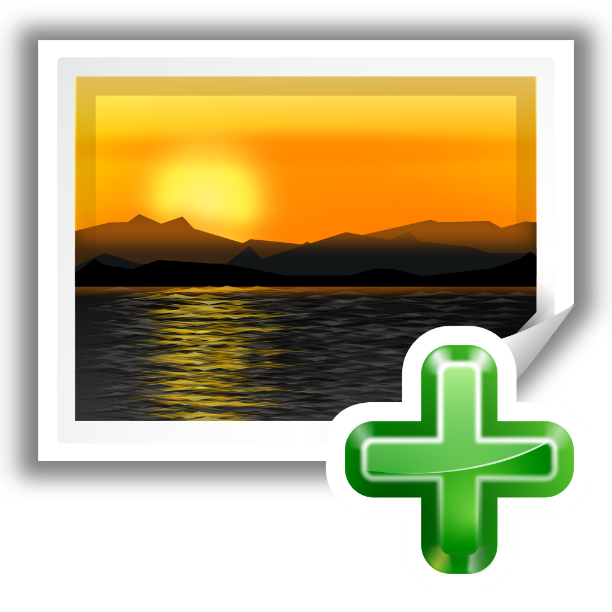 Image.01 : (caption)
Figure.01 : (caption)
6
Conclusions
Note: Leave this area clear (out of any text or figures) for the camera window
Conclusions of your research
7
Acknowledgements
Note: Leave this area clear (out of any text or figures) for the camera window
Acknowledgements
8
References
Note: Leave this area clear (out of any text or figures) for the camera window
Note: Use Referencing guidelines in the Conference website
9
Note: Leave this area clear (out of any text or figures) for the camera window
10